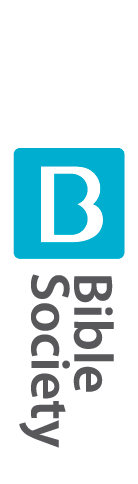 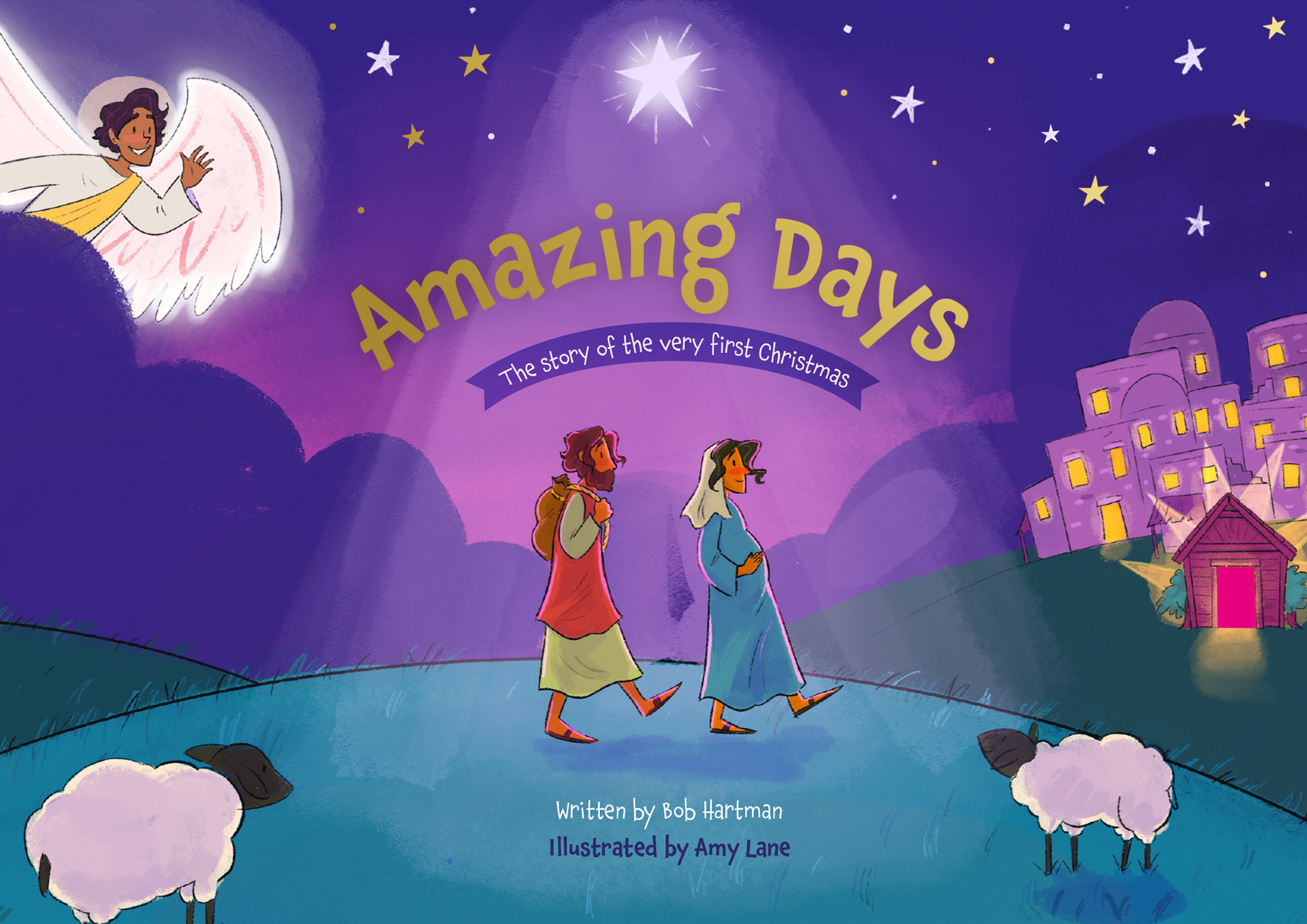 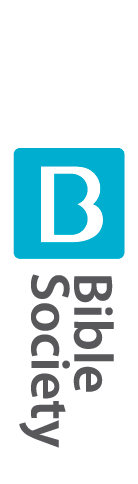 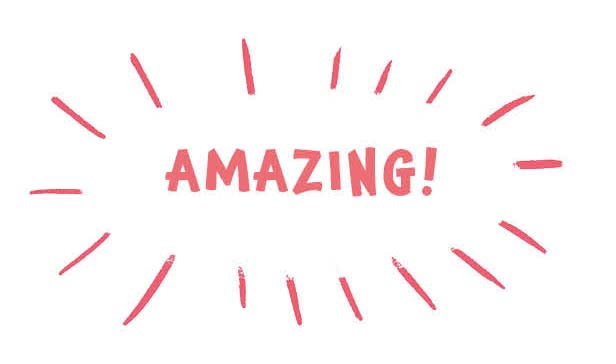 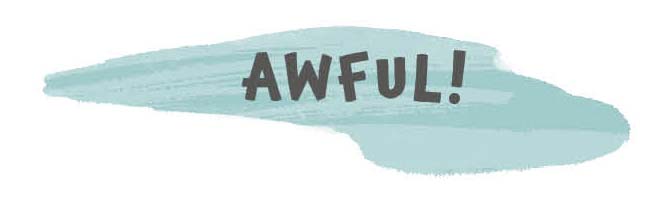 O Come all ye faithful
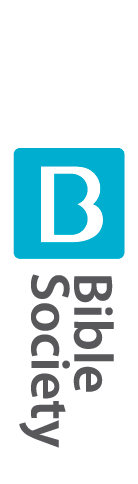 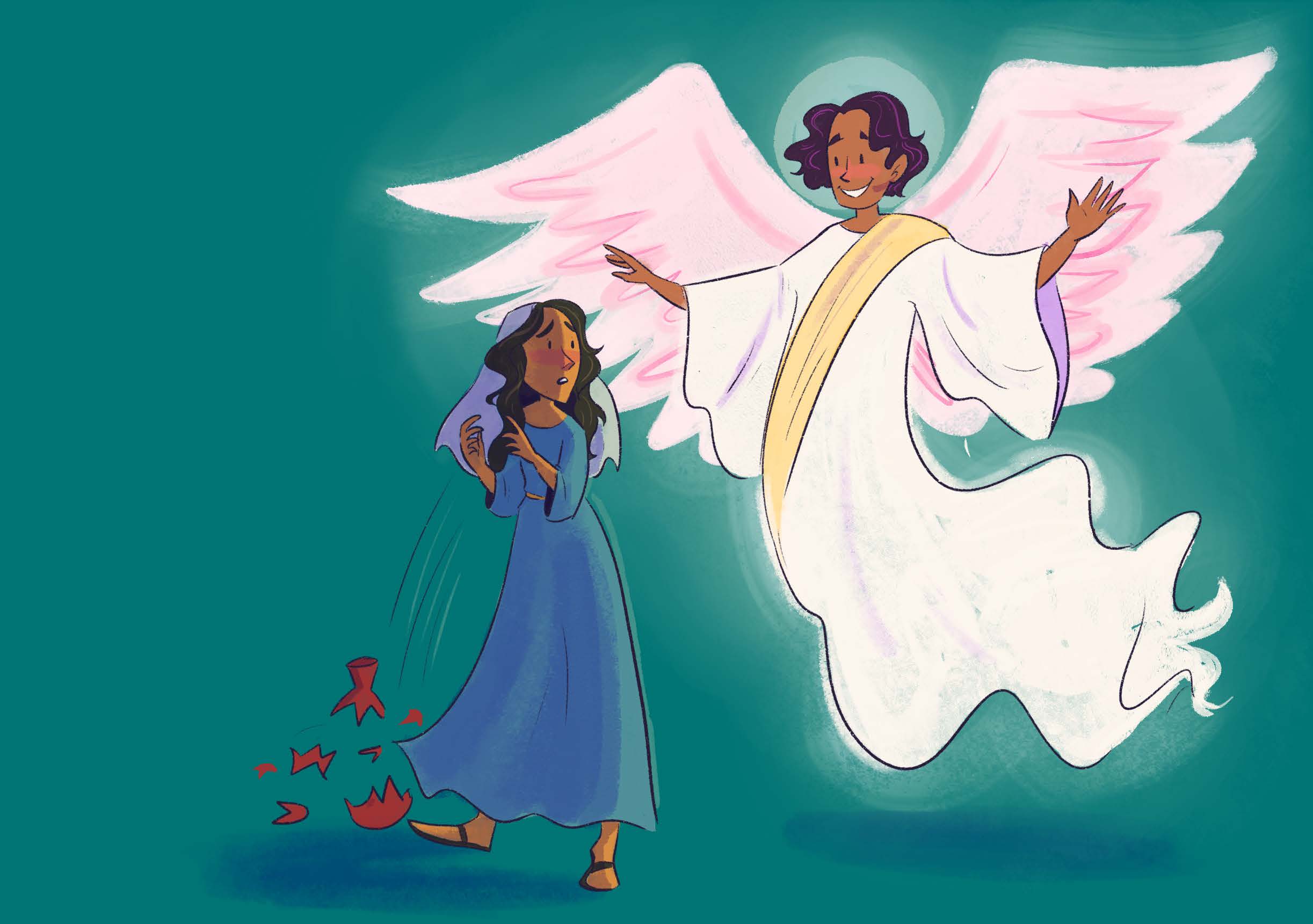 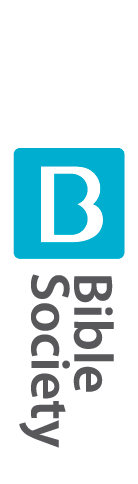 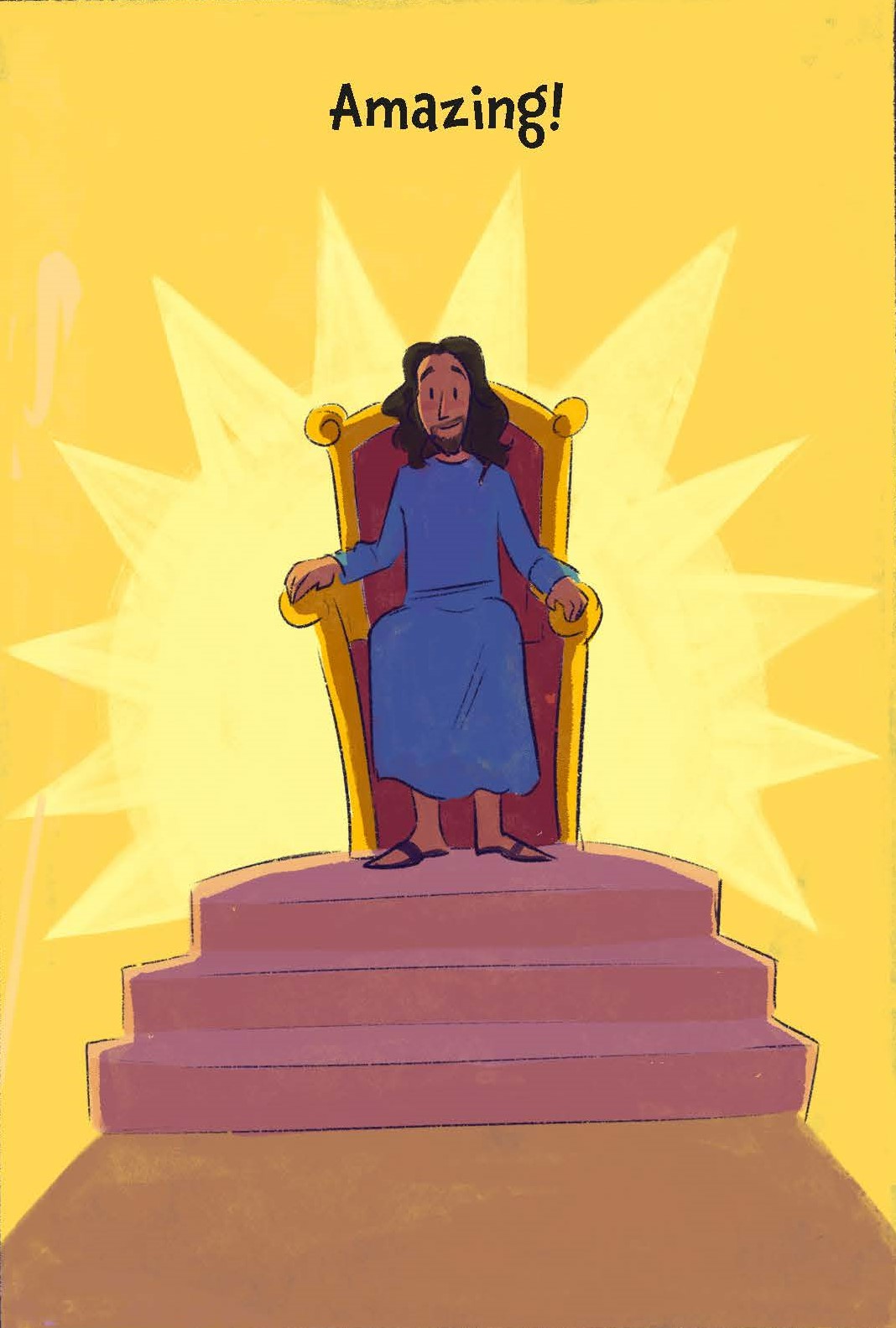 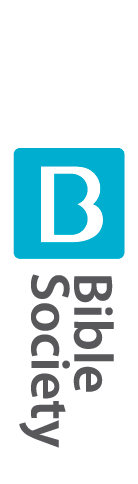 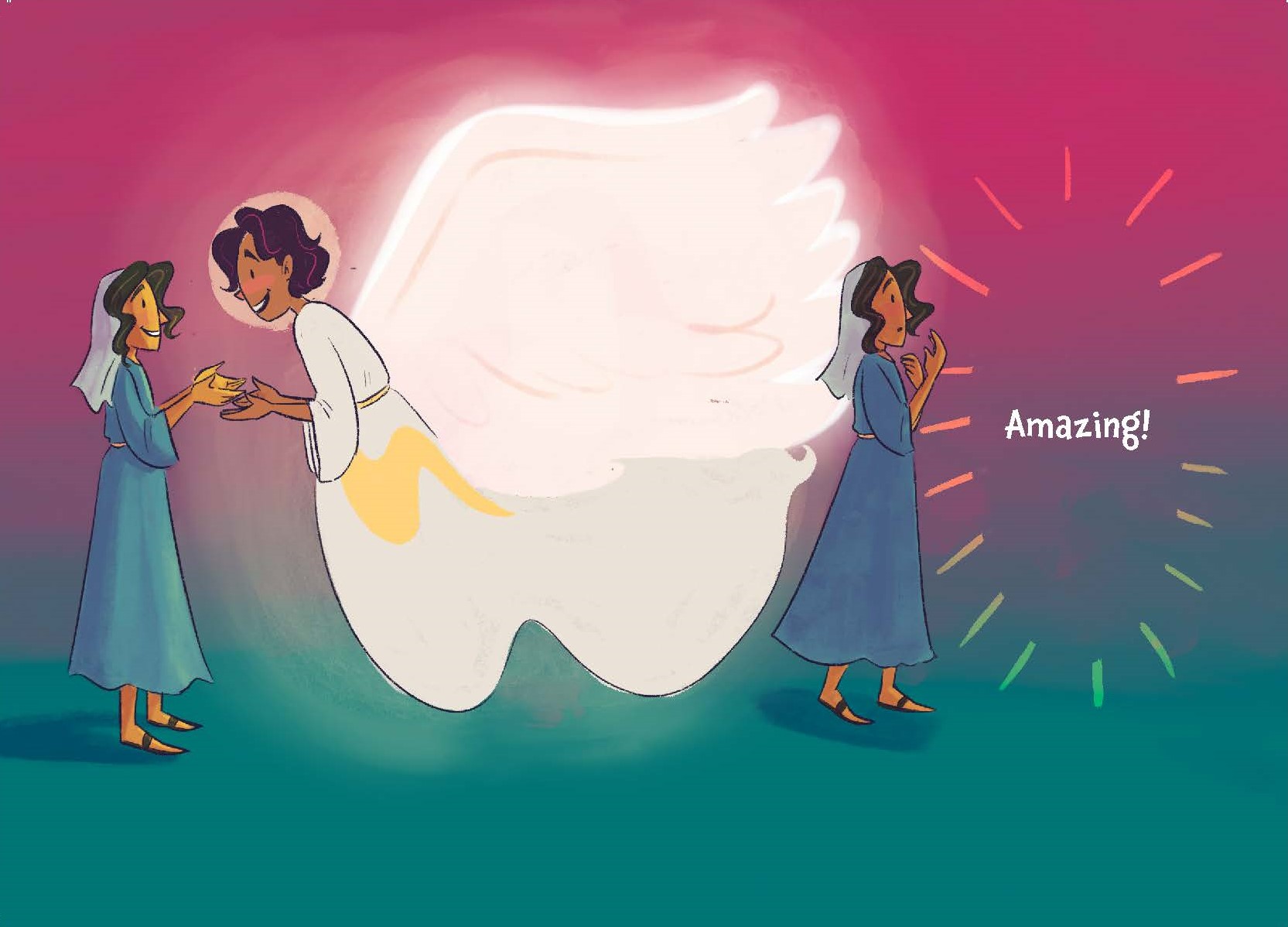 In the bleak midwinter
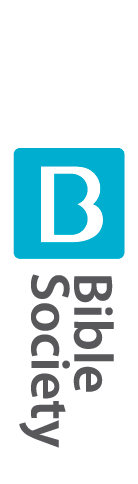 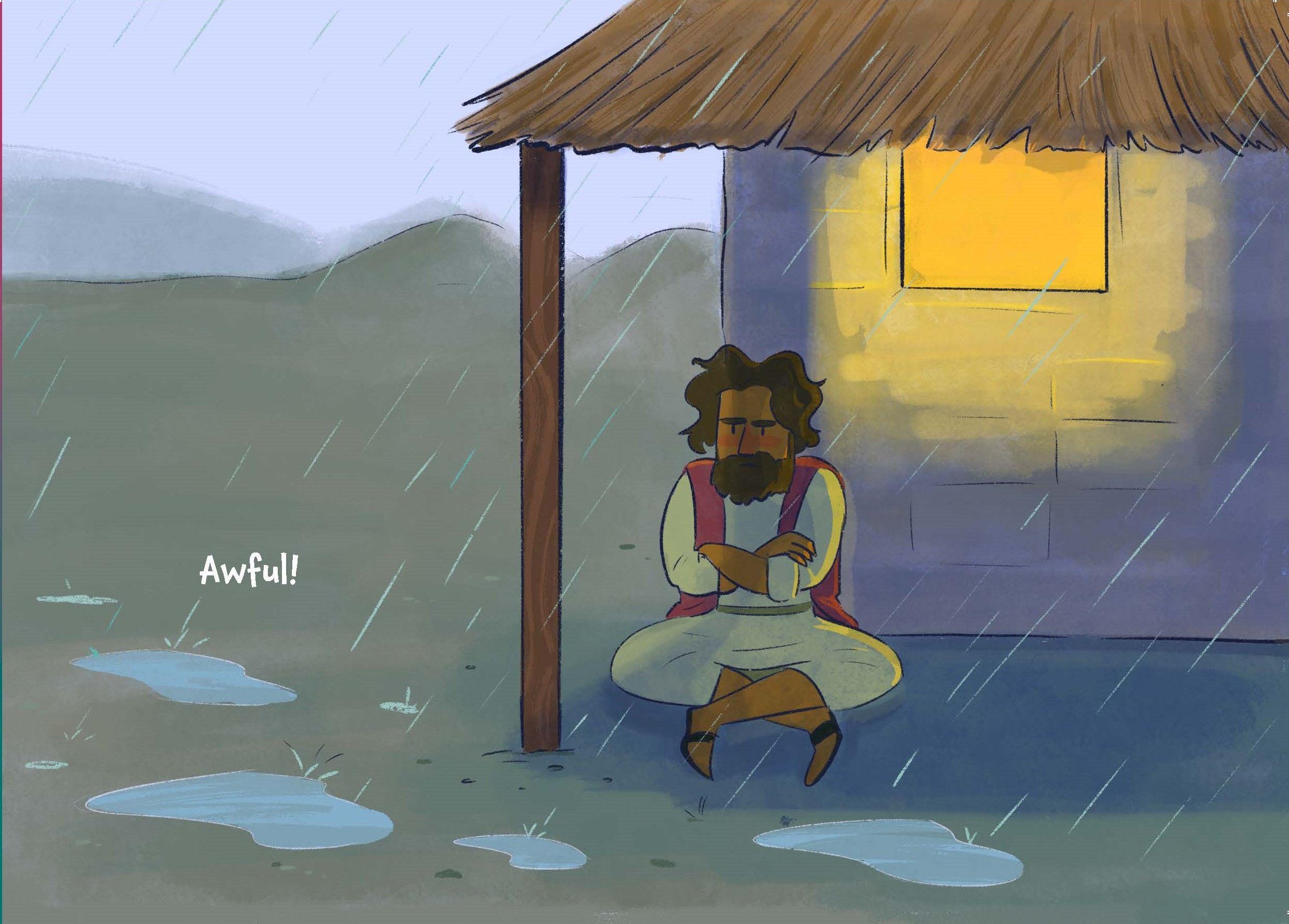 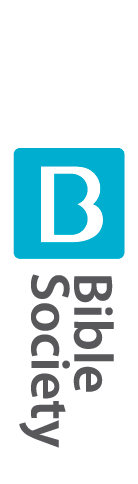 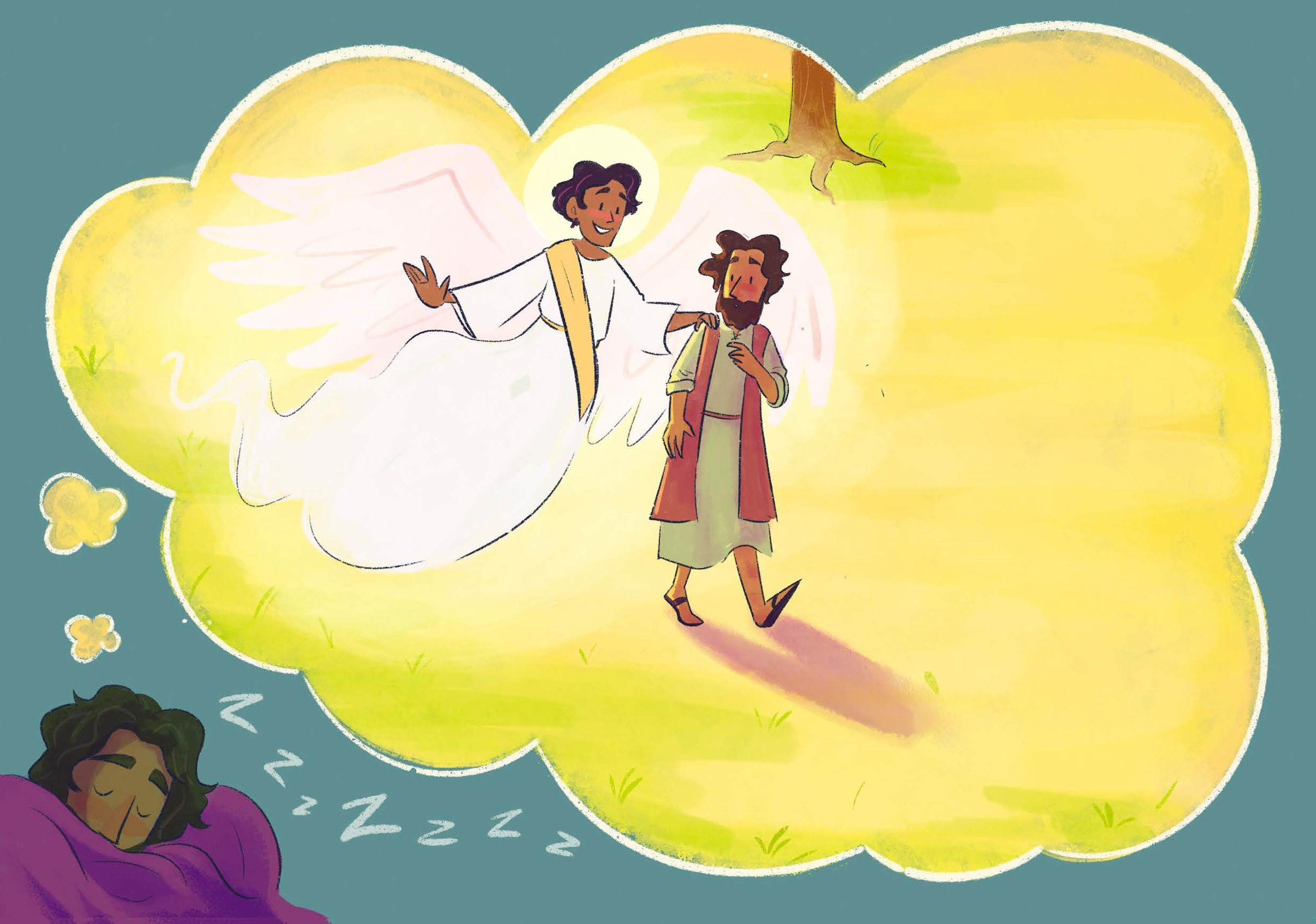 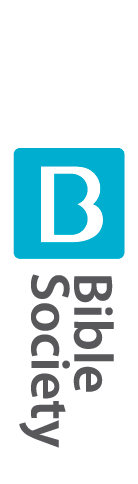 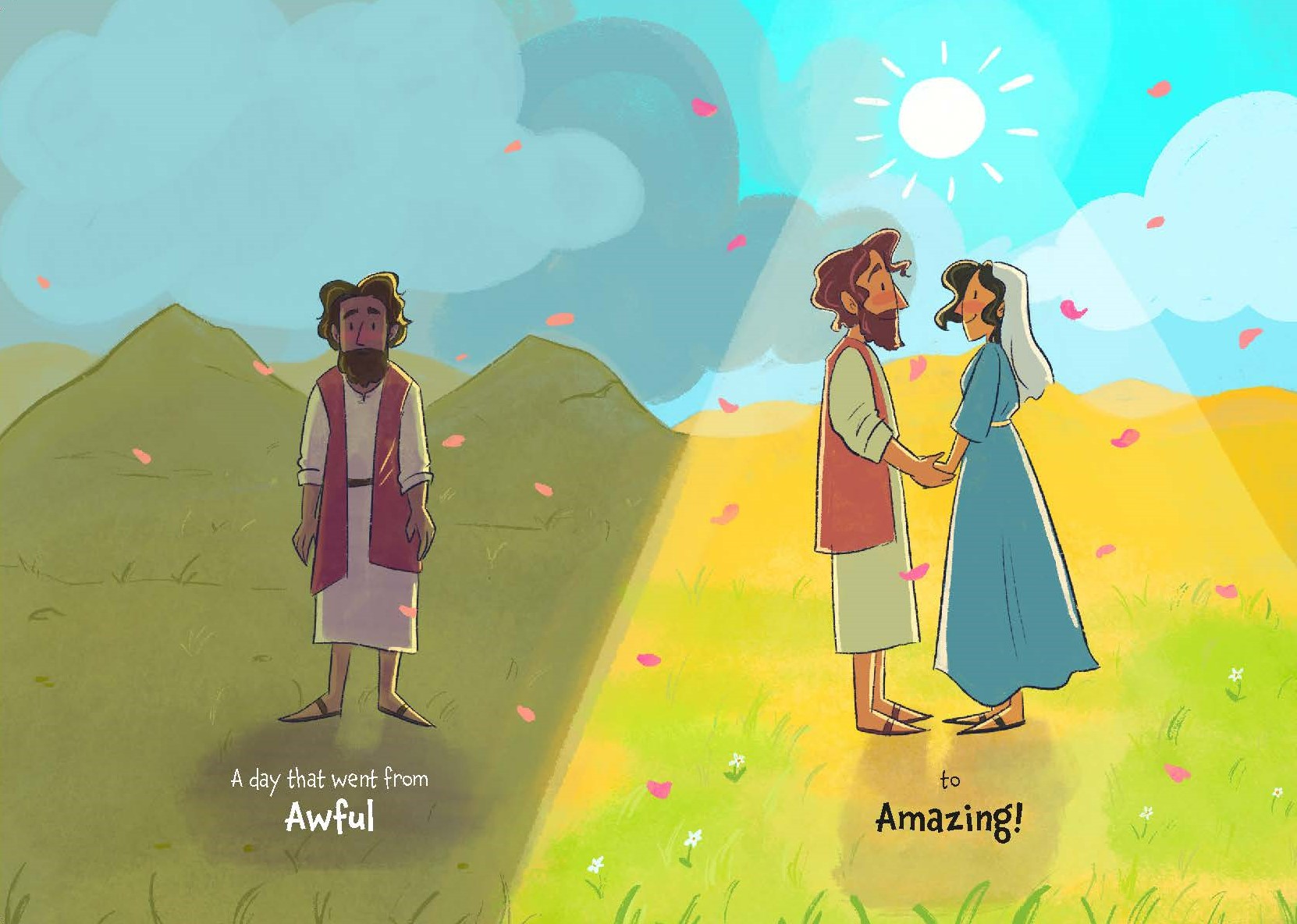 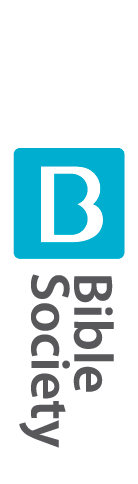 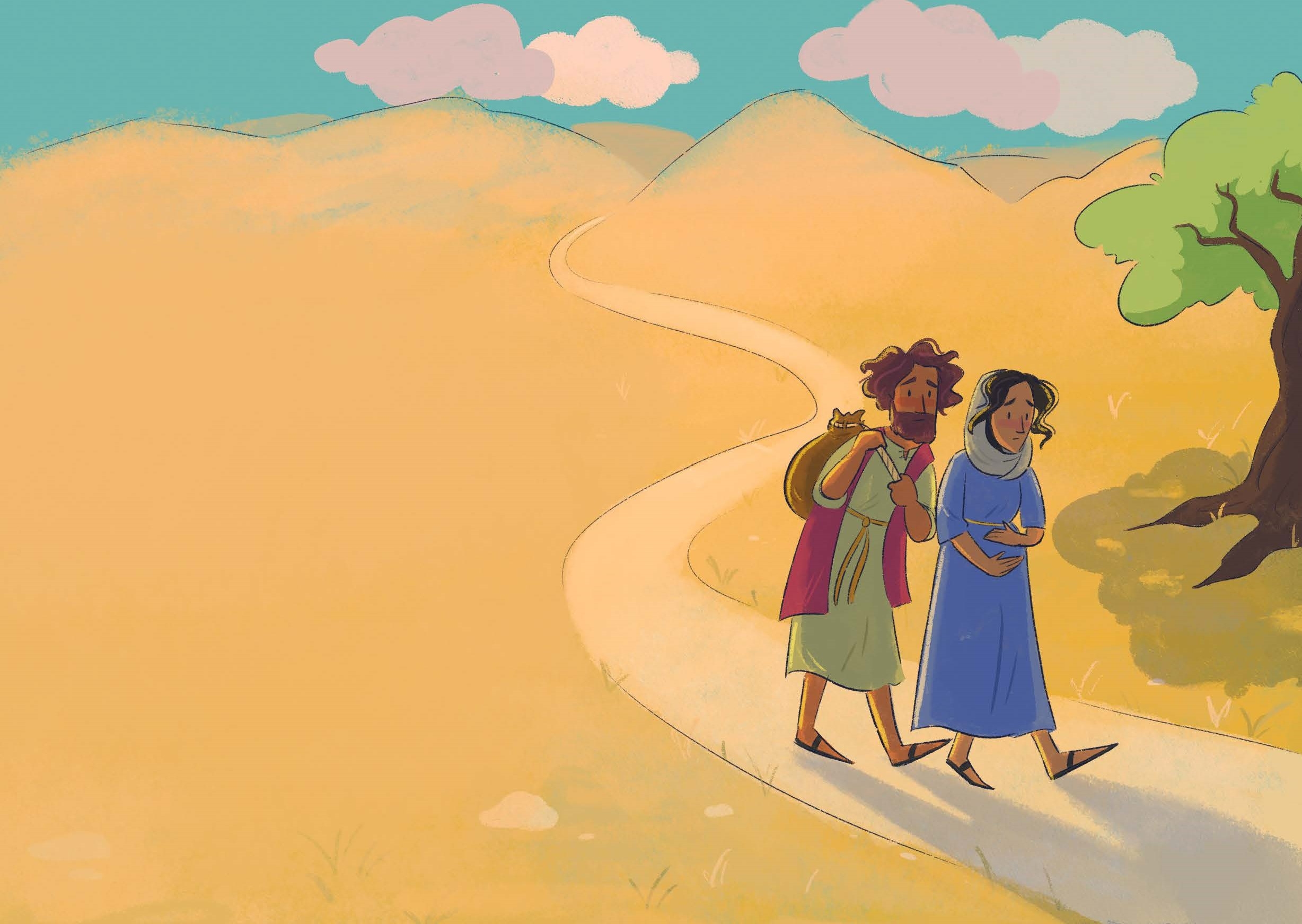 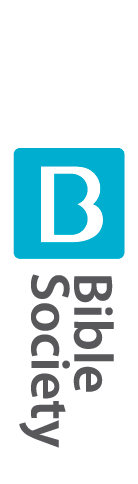 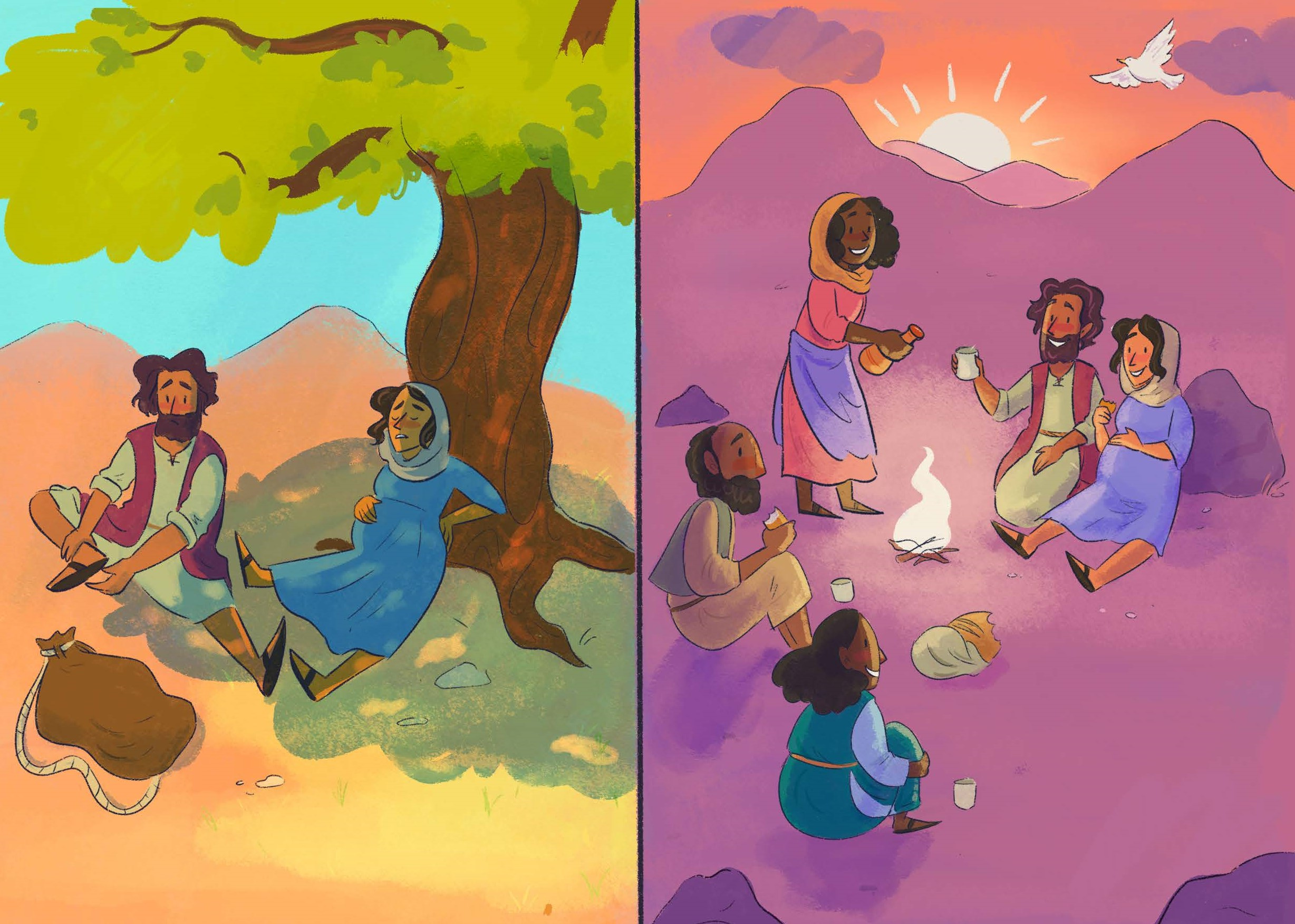 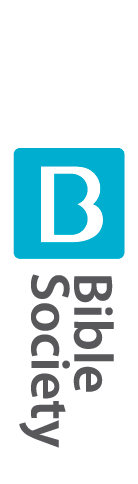 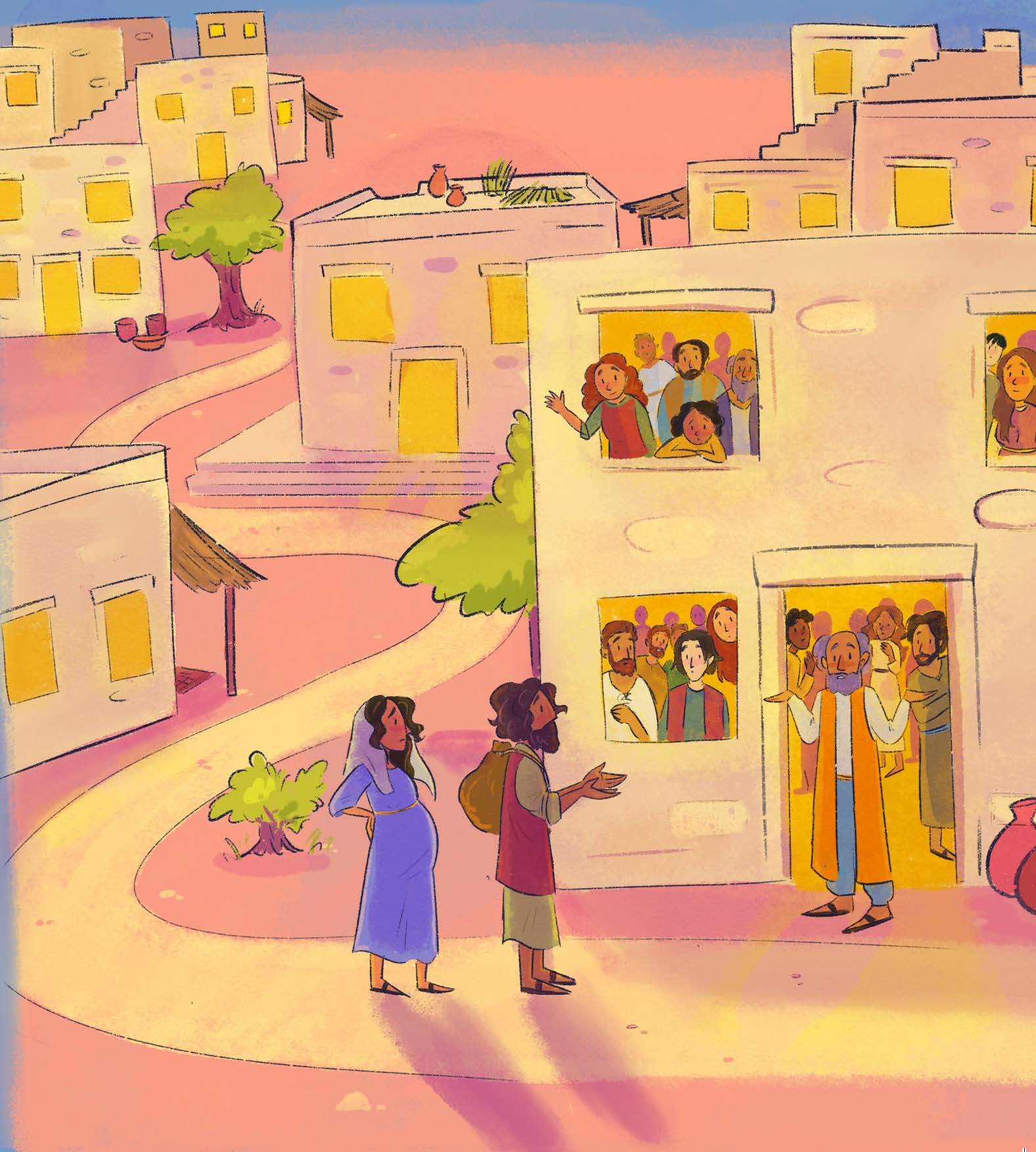 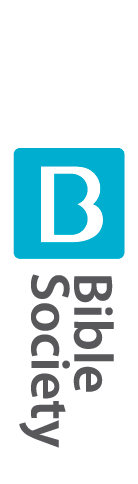 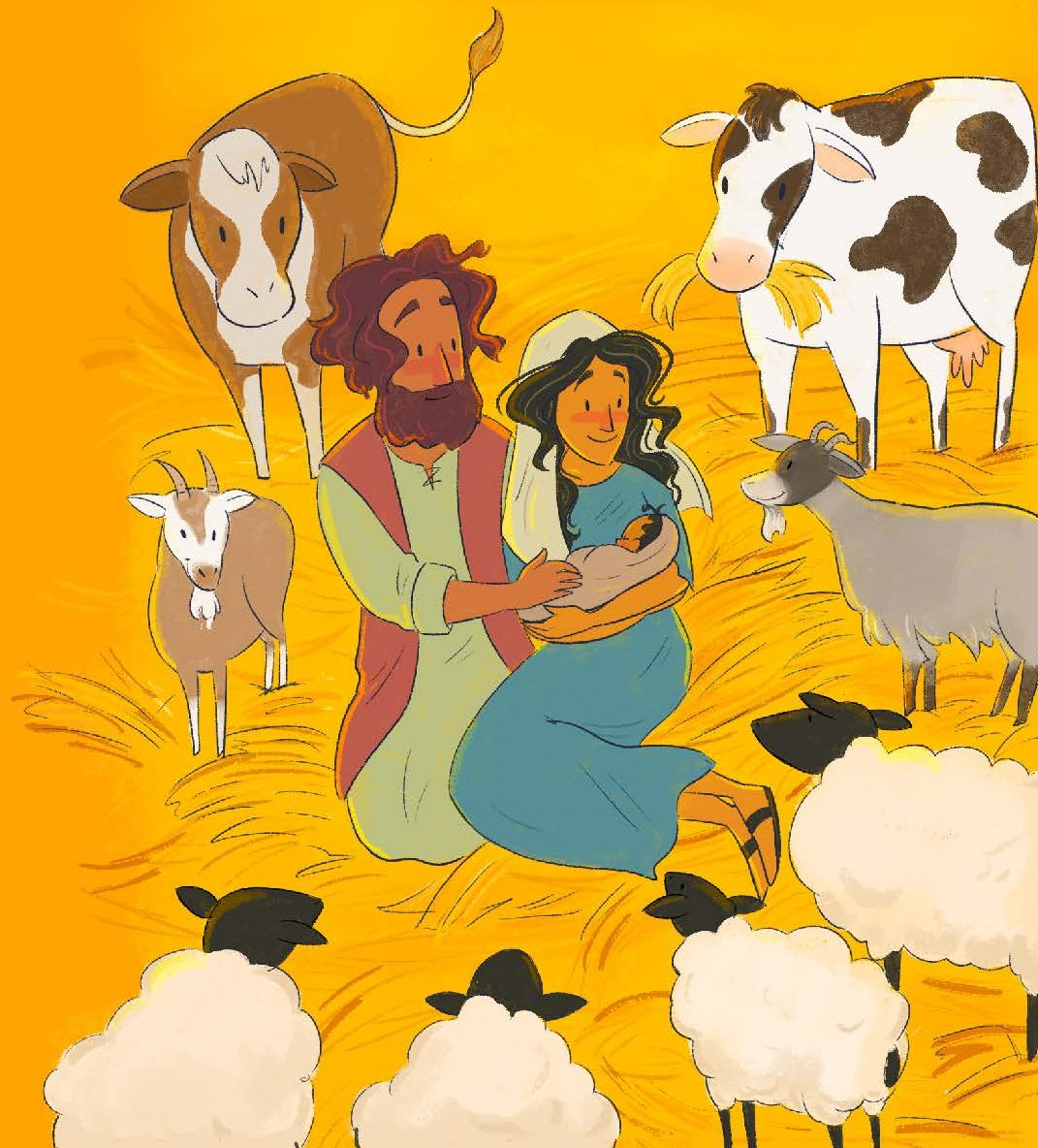 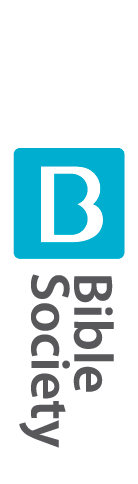 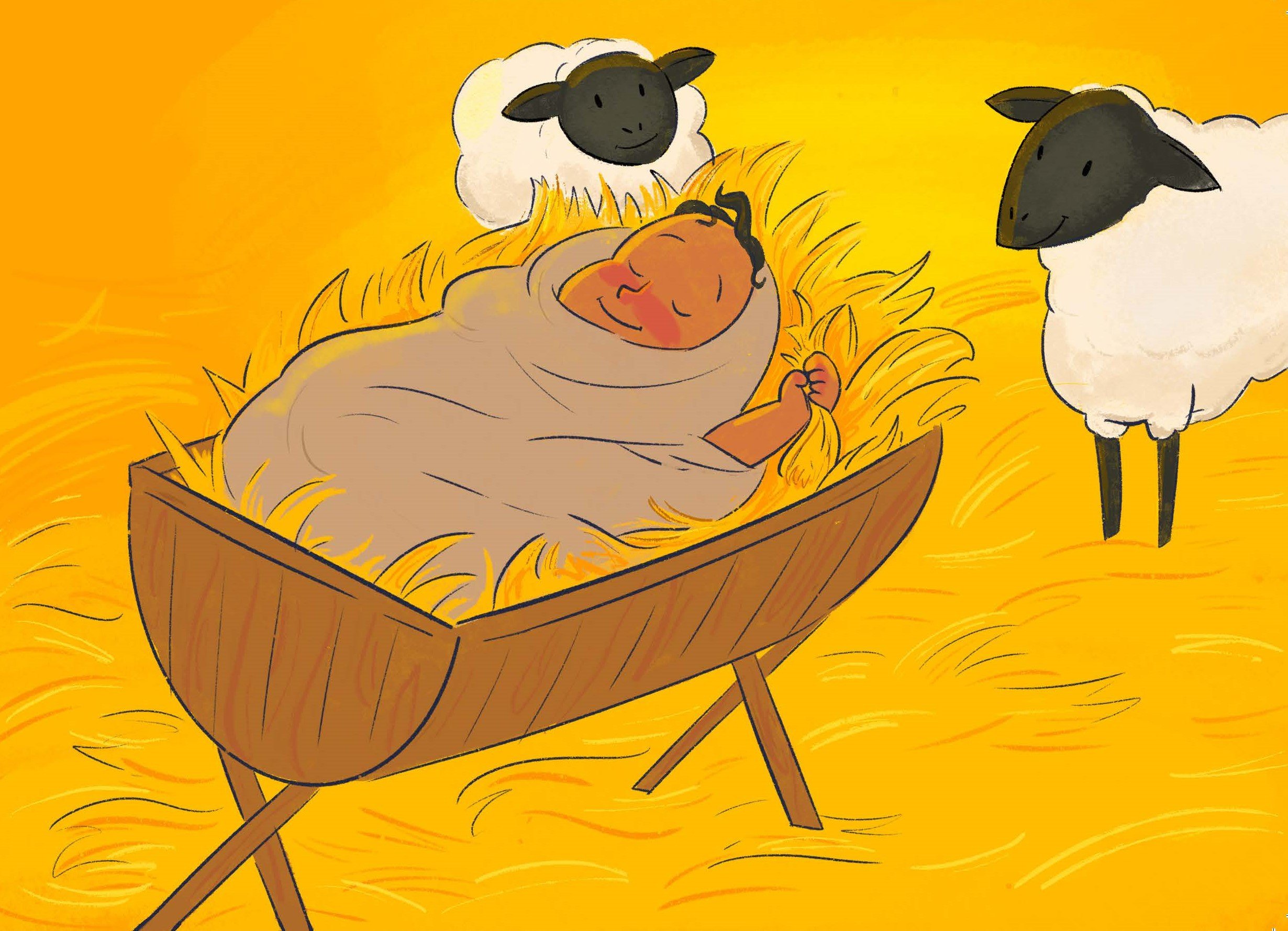 O little town of Bethlehem
Away in a manger
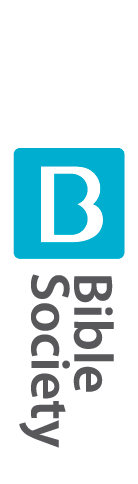 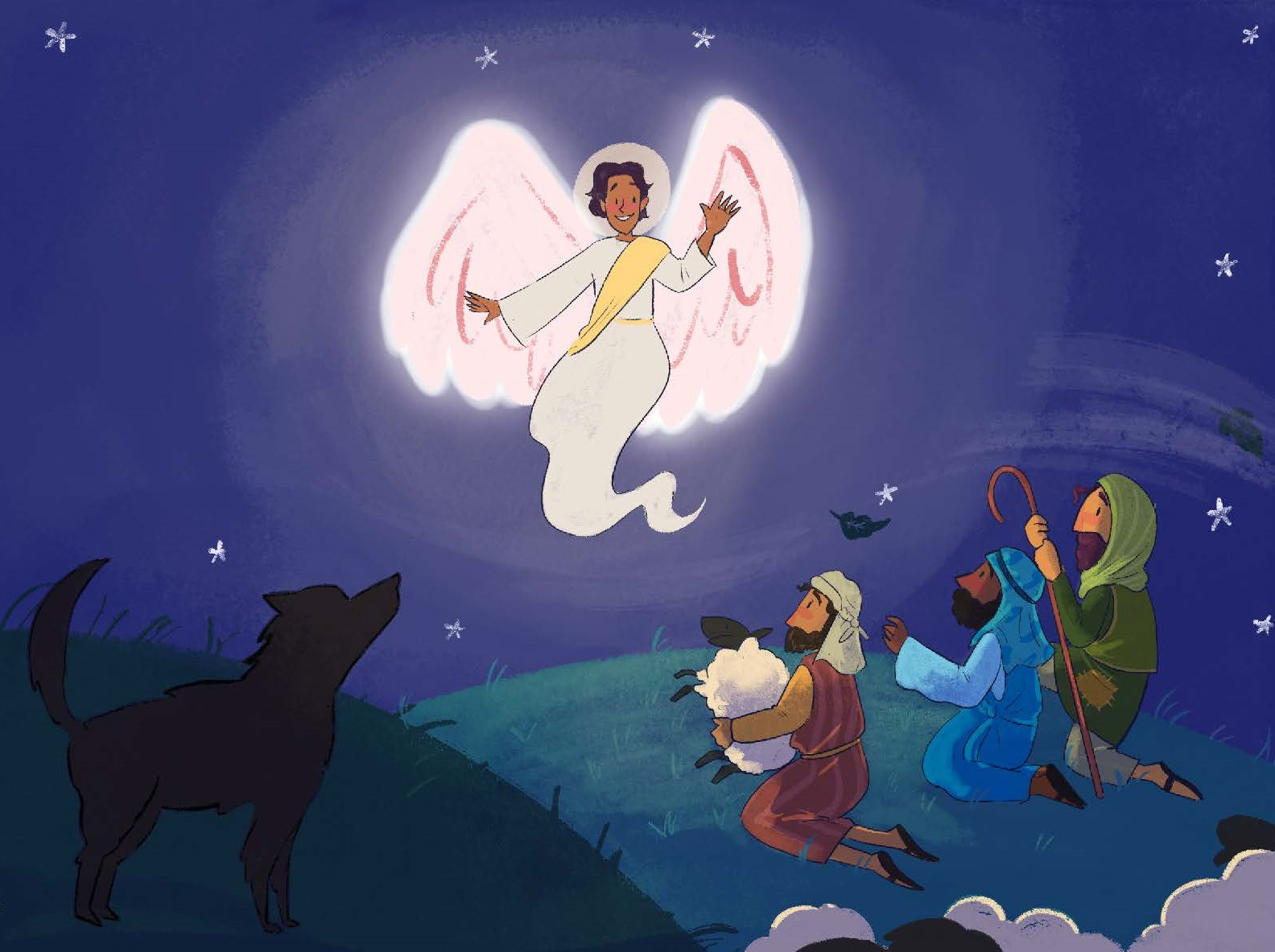 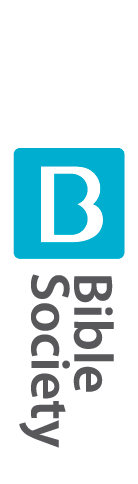 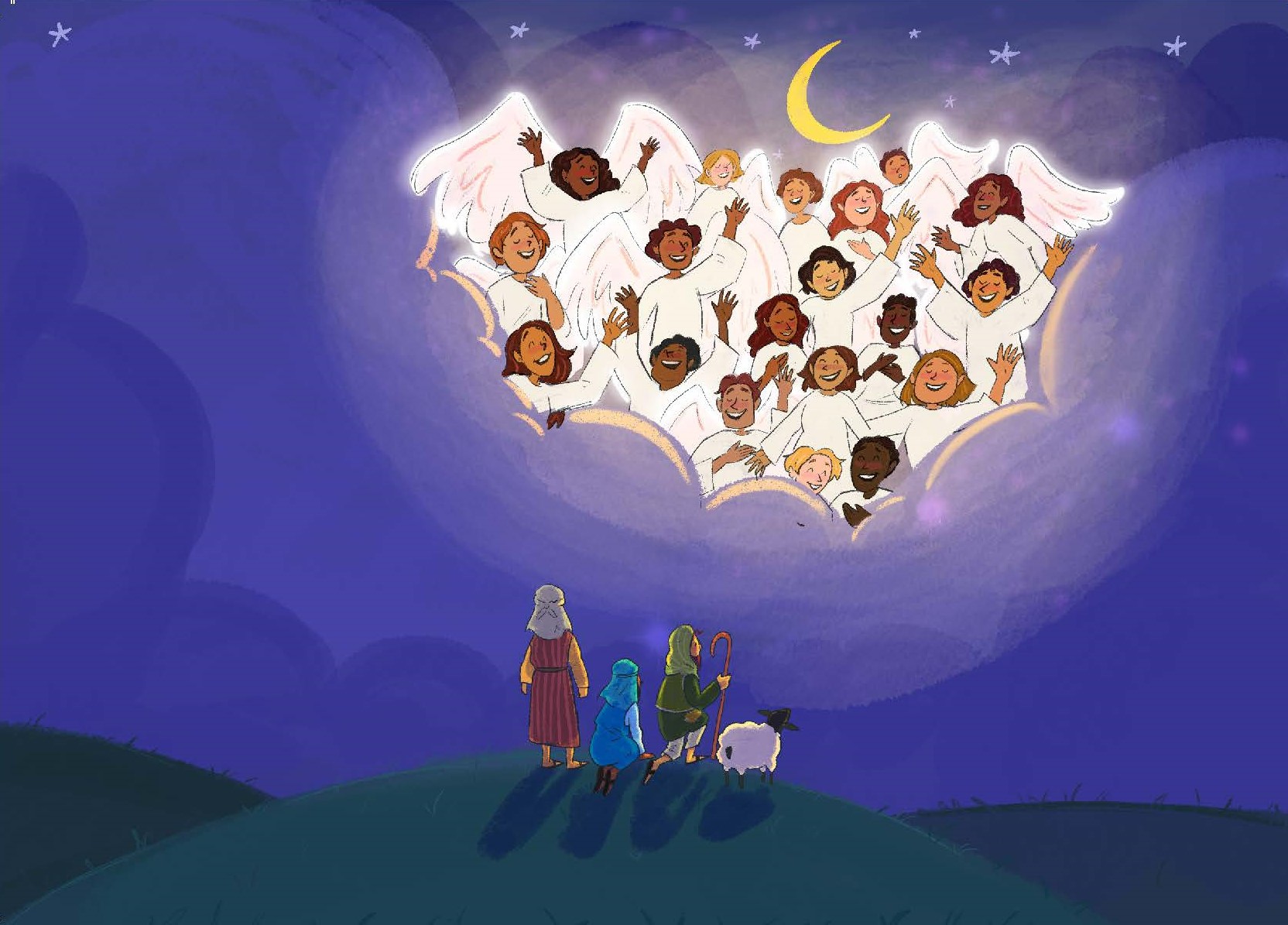 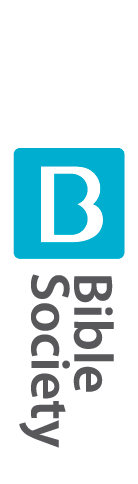 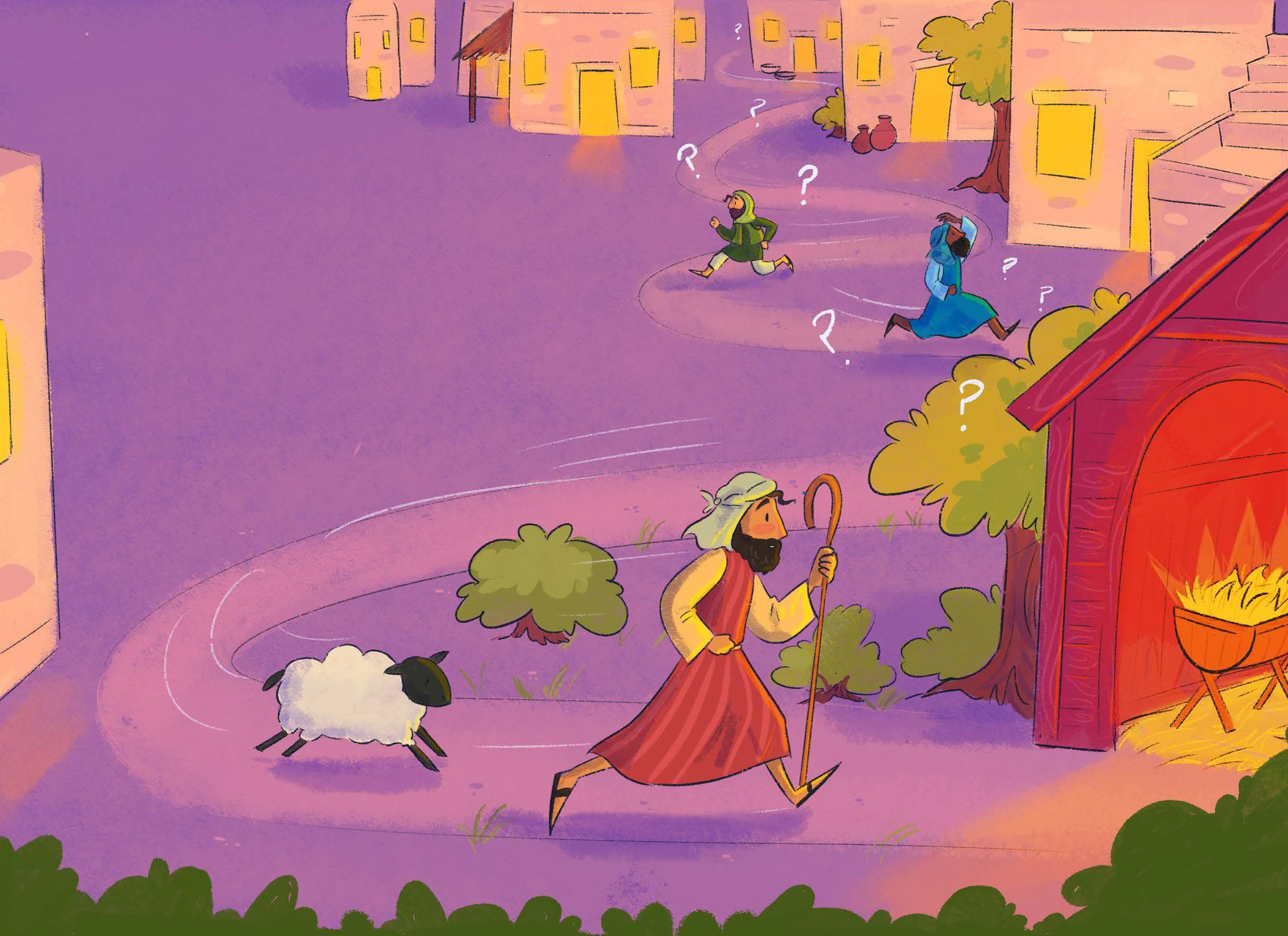 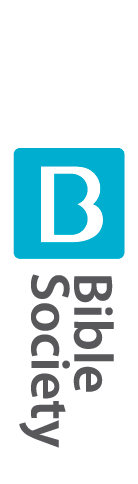 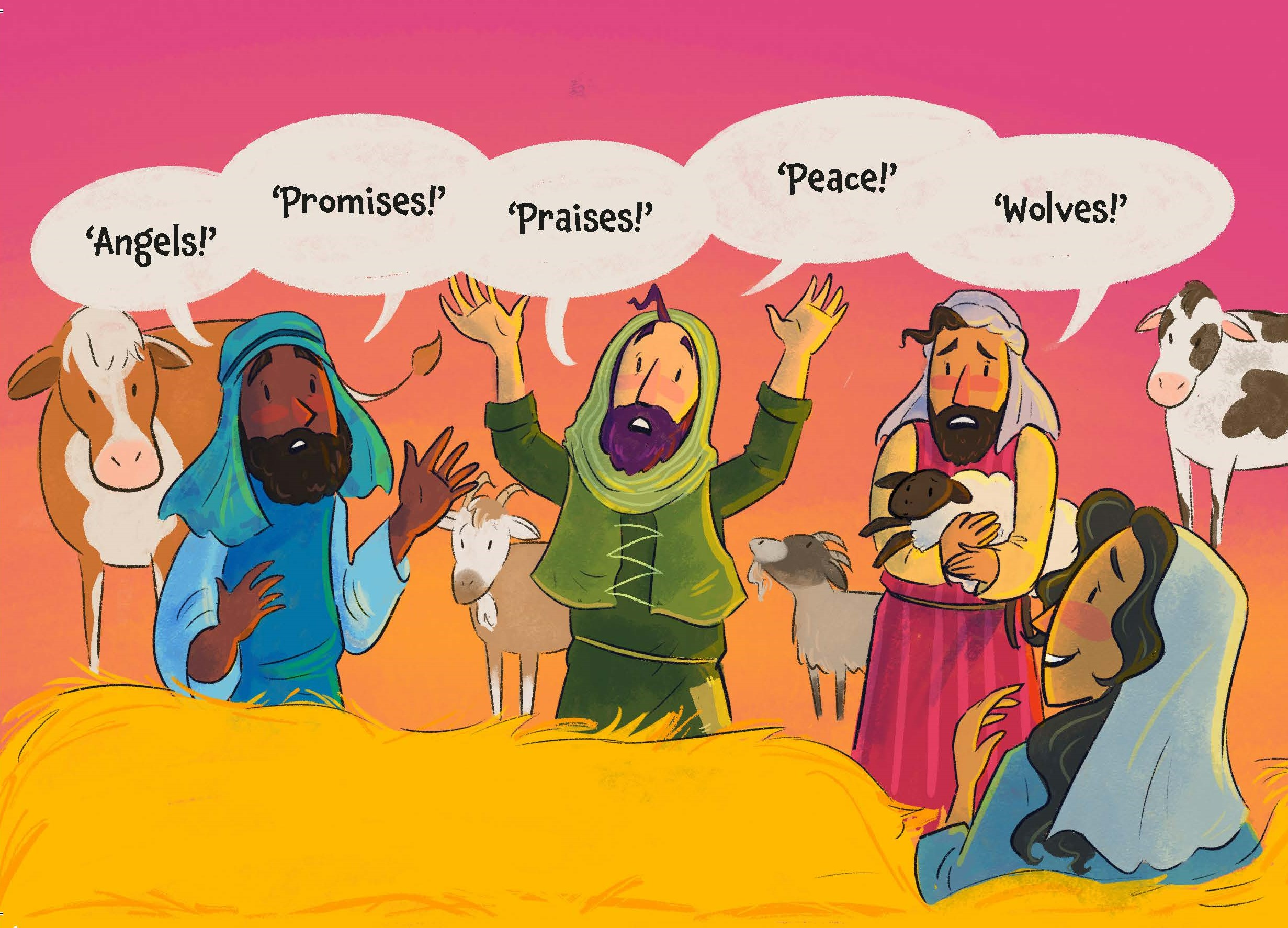 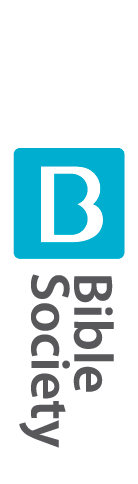 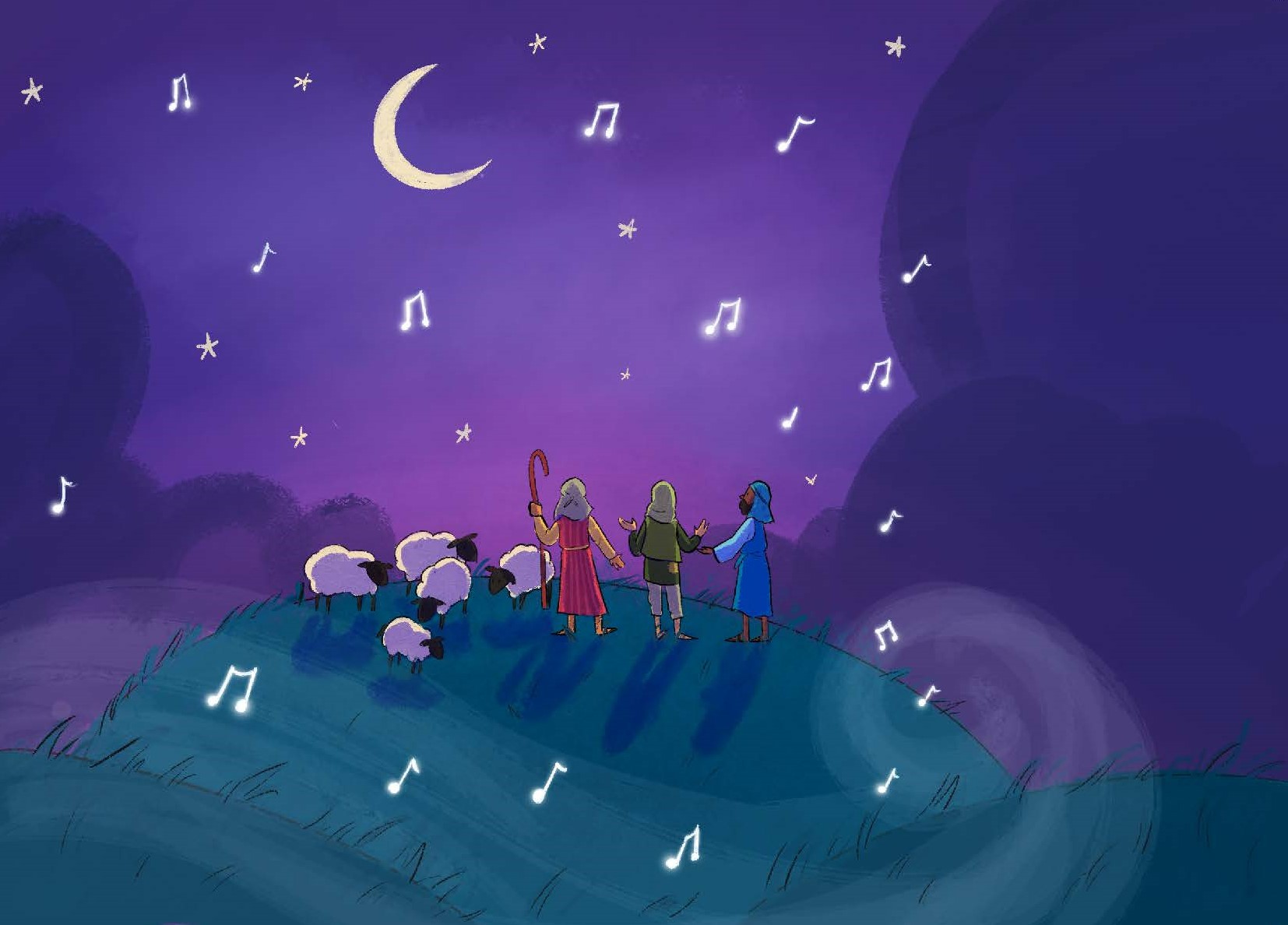 Children sing: 
Tonight while all the world was sleeping
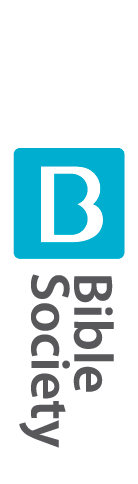 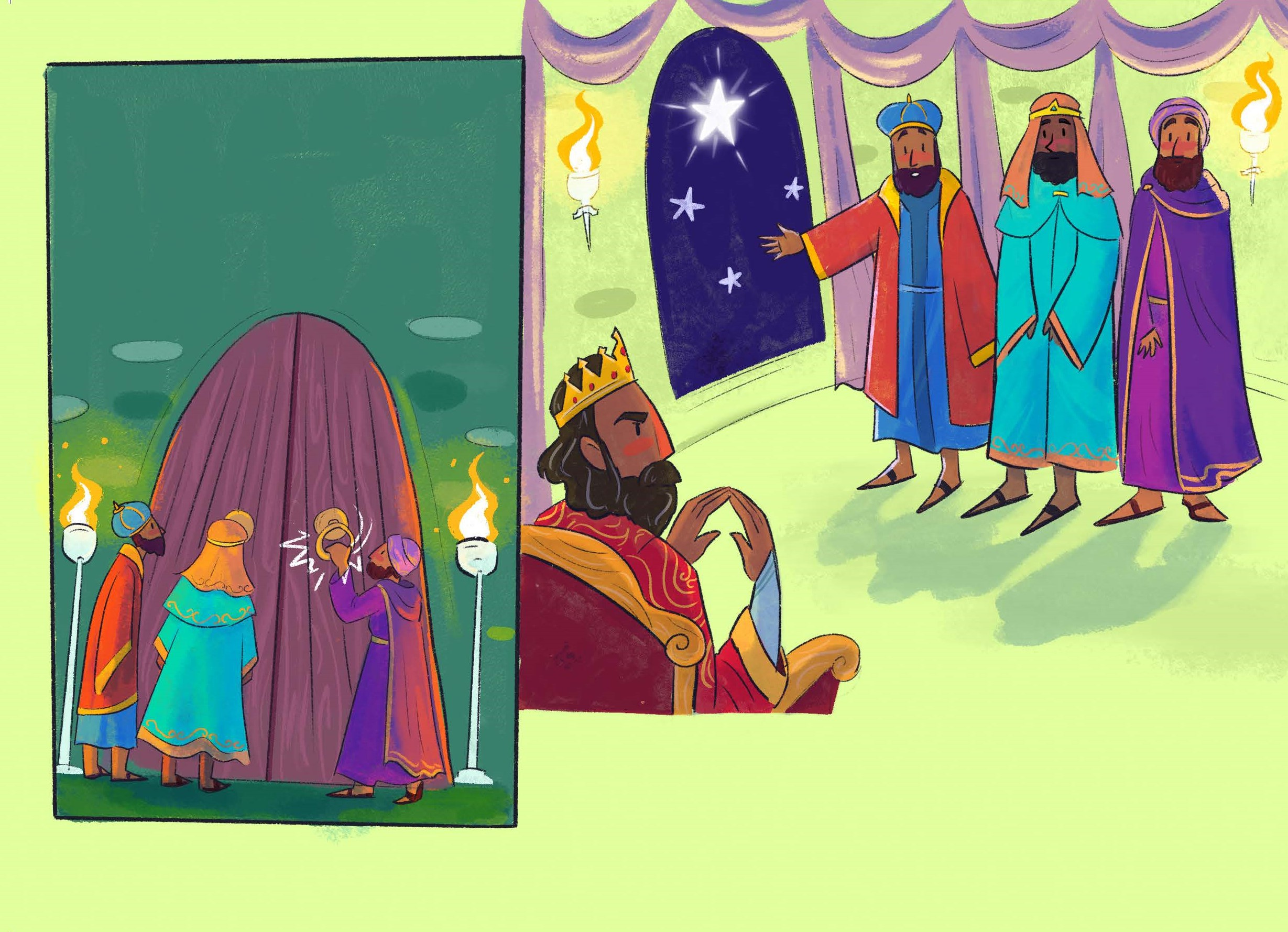 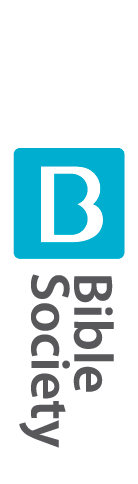 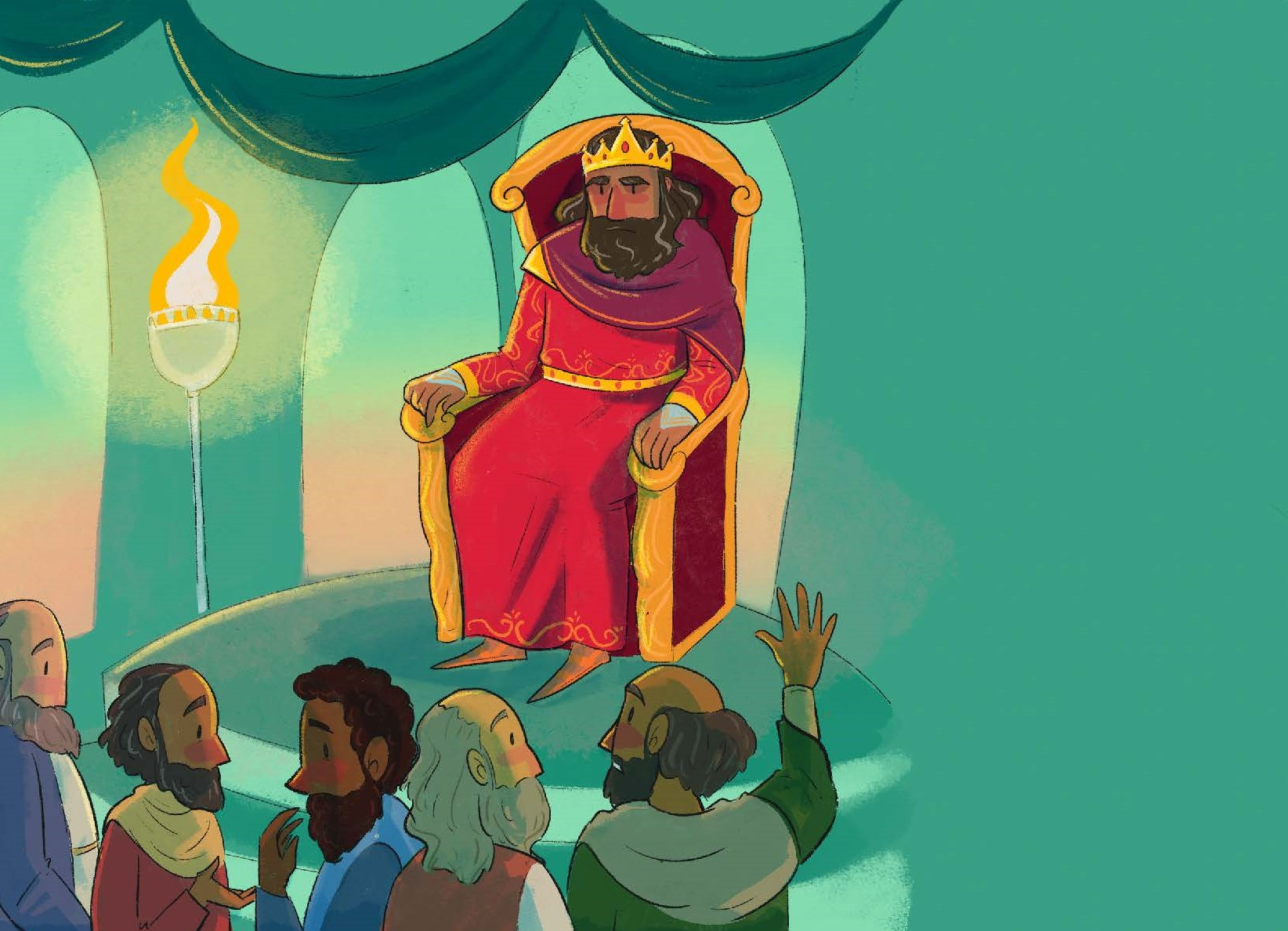 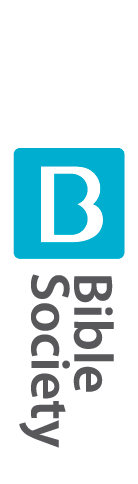 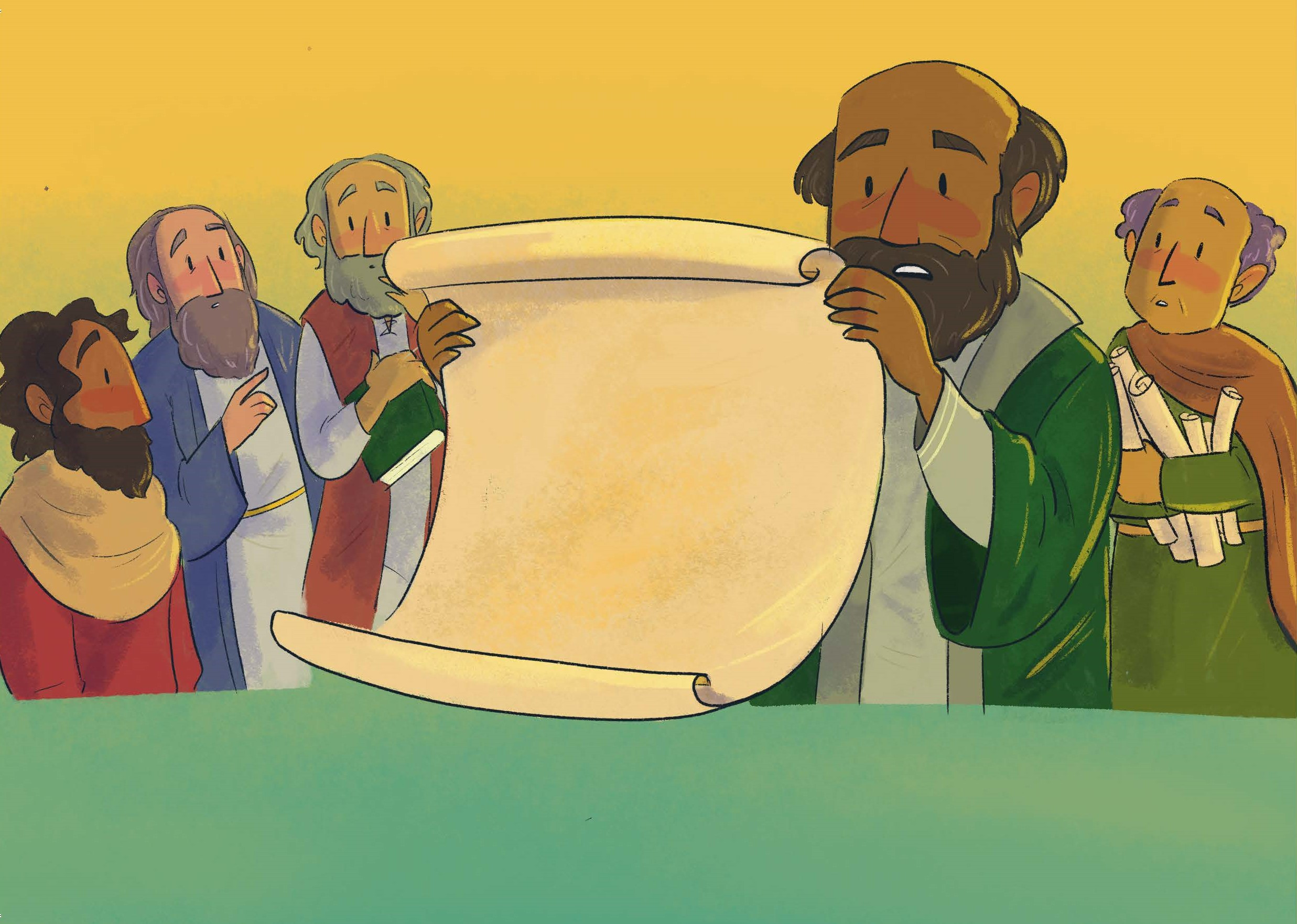 We three kings
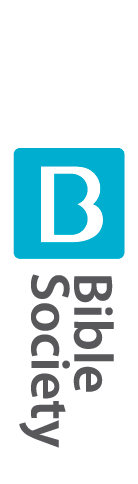 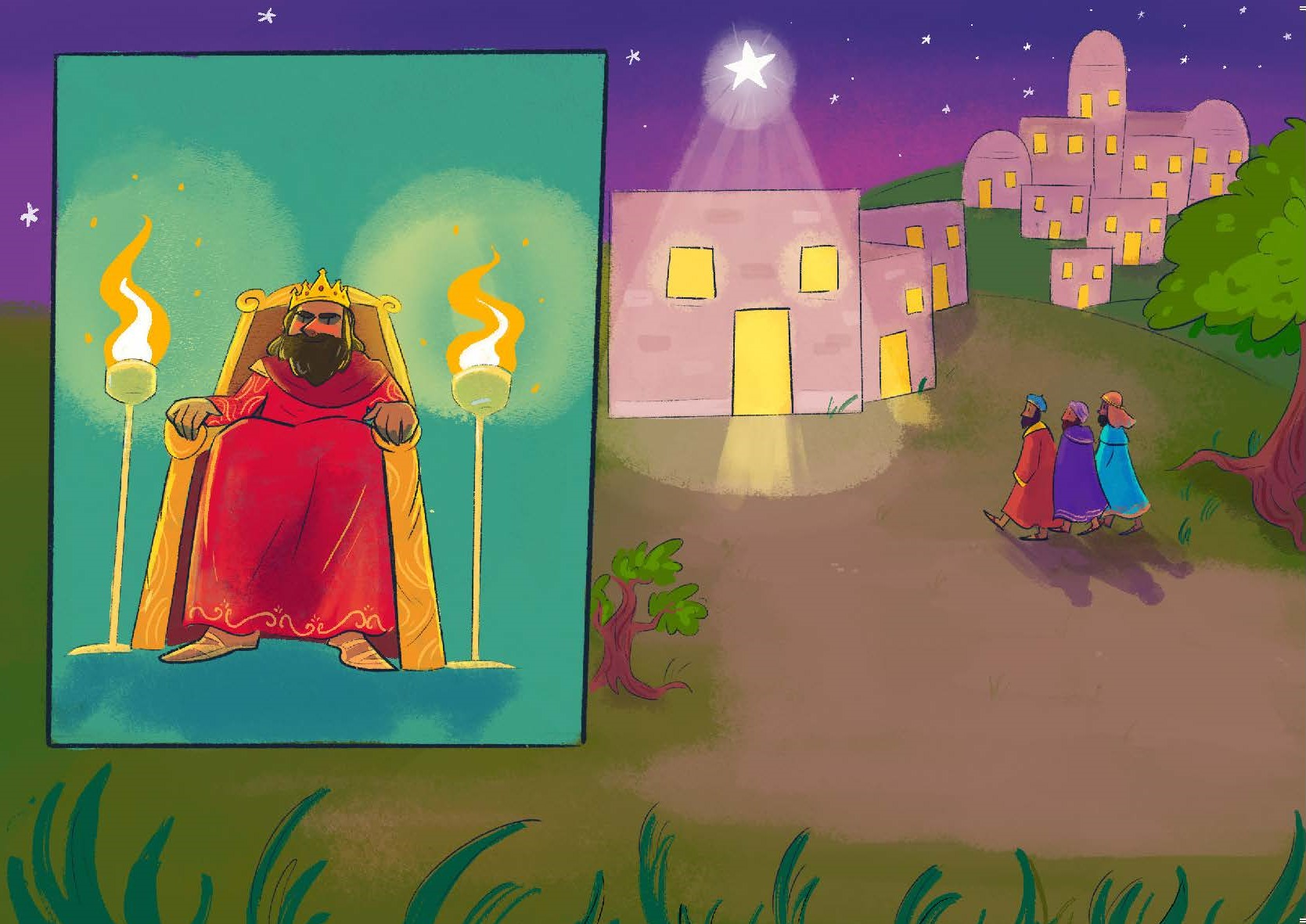 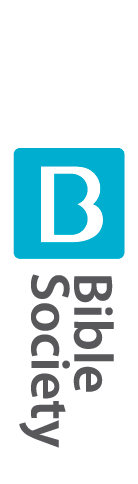 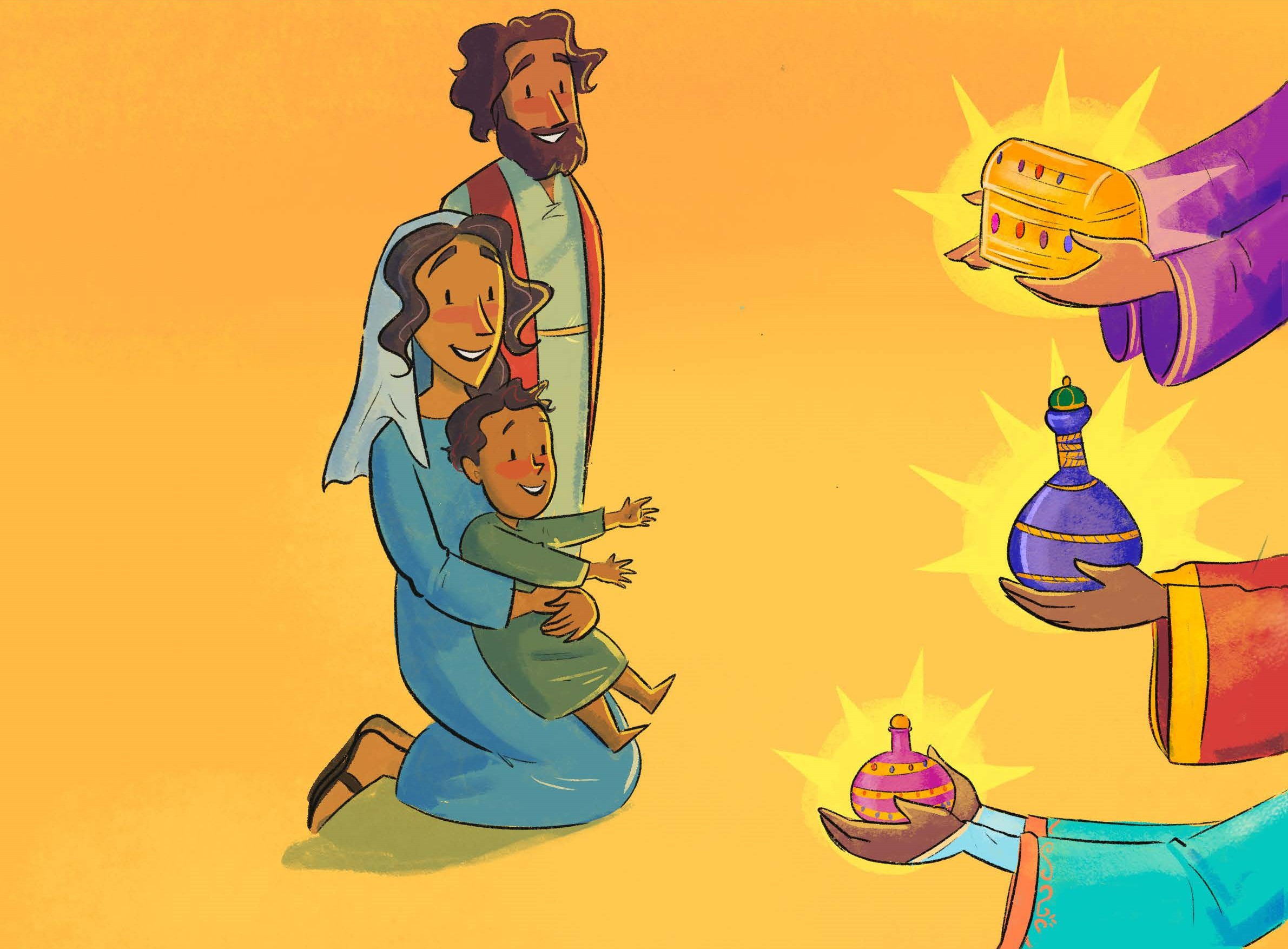 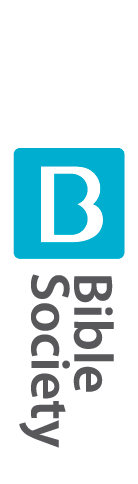 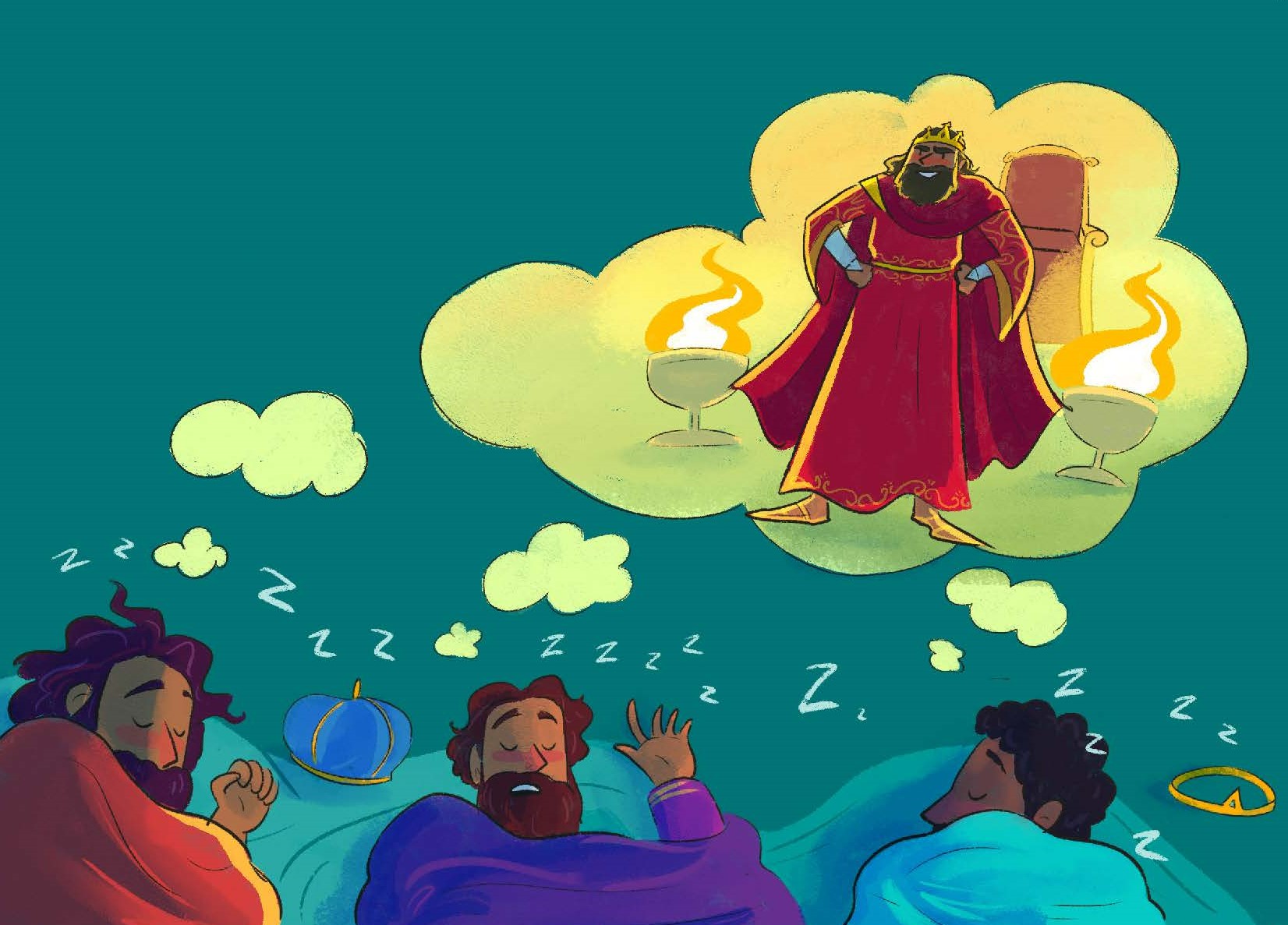 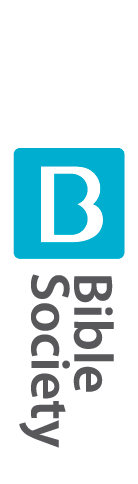 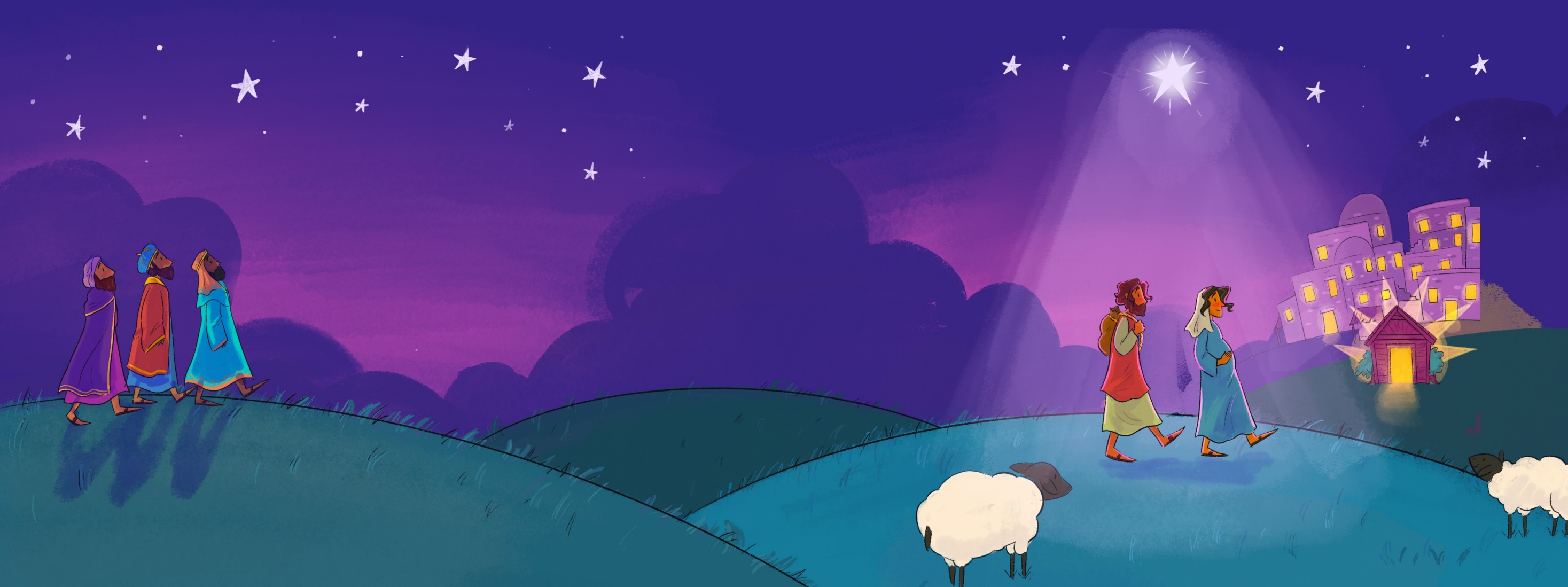 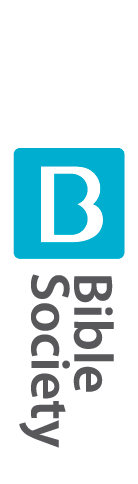 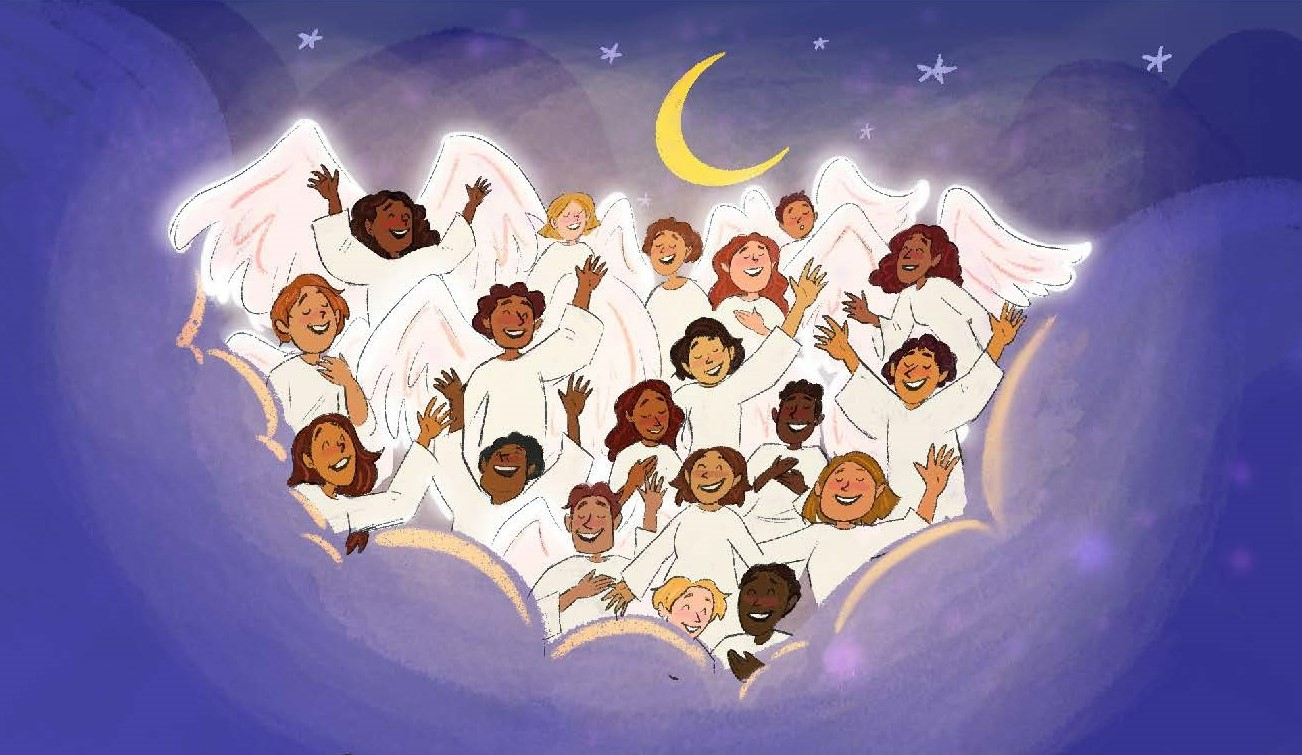 ‘So what is the point of angels and shepherds
And camels and stars?’ you say.
‘Is it just a nice story to tell to the children
To celebrate Christmas Day?’
  
It’s not just a story. It’s not just for kids.
It’s the hinge on which history swings!
That Bethlehem baby grew into a man
Who challenged all powers and kings.
  
He taught us that love is better than hate,
That serving beats being ‘in charge’.
He showed us the value of each human life:
The little as well as the large.
And then, on a cross, he died for that dream,
Died to take all our wrongs away.
And walked, three days later, right out of his tomb
To turn death’s dark night to day.
 
And that is the good news the angels told:
The heart of all Jesus would do.
A new life for now. A new life forever.
It is his Christmas present to you!
 
So when things around you look awful (Awful!)
And you just don’t know what to do,
Turn to Jesus this Christmas,
His love is amazing (Amazing!) for you.
Hark! The Herald Angels sing